Sportsmanship Ideasfor Your League





Patrick Brown, ADSqualicum High School | NW Conference
patrick.brown@bellinghamschools.org
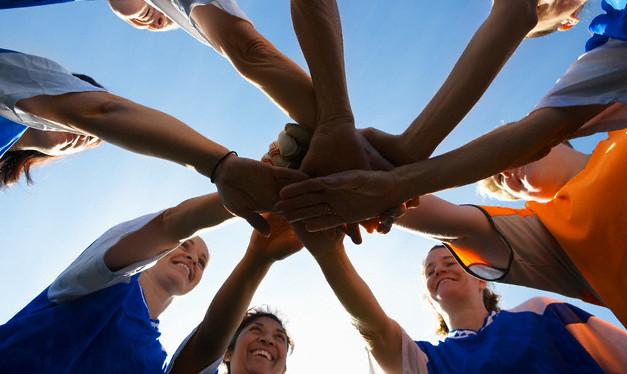 Hierarchy of the Sportsmanship Model

State: WIAA-Guidelines, “Just Play Fair”

District: District One-Guidelines and $$$

League: Northwest Conference-Constitution, Education, Application and Cooperation(“Leaders in Sportsmanship” and NWC Sportsmanship Forum)

School: Squalicum High School-Education, Application and Accountability
Constituents
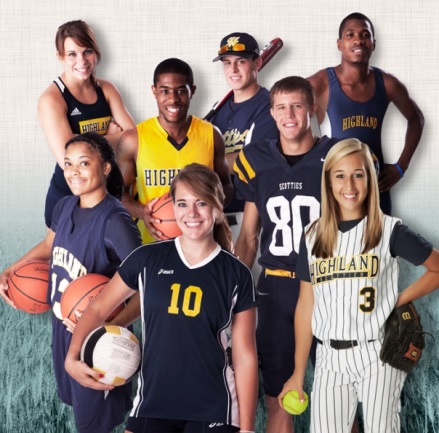 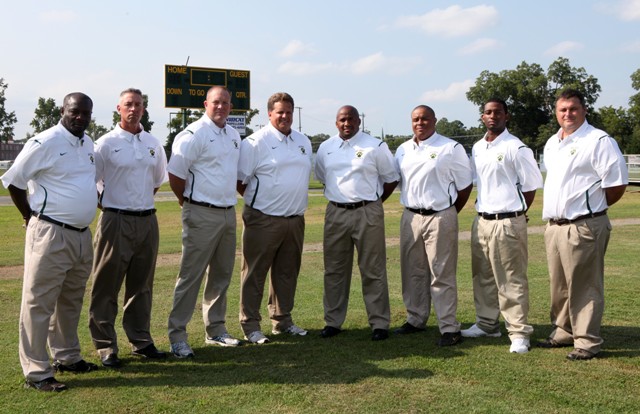 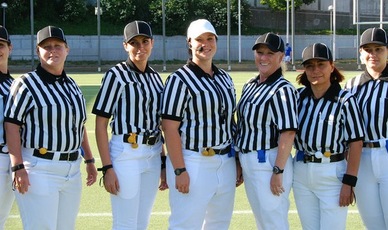 Coaches
Officials
Athletes
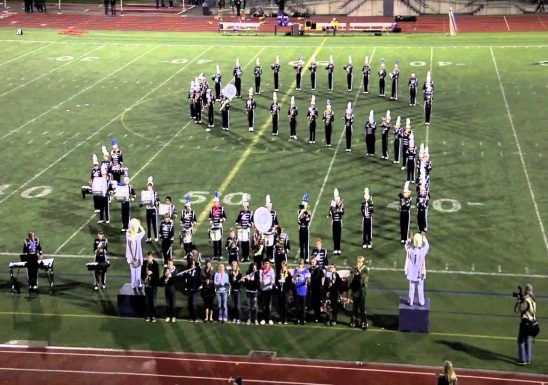 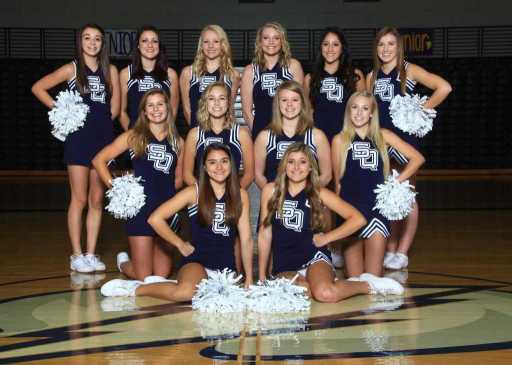 Sportsmanship
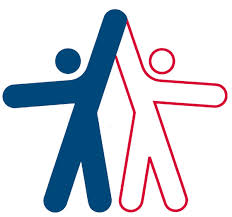 Band
Cheer
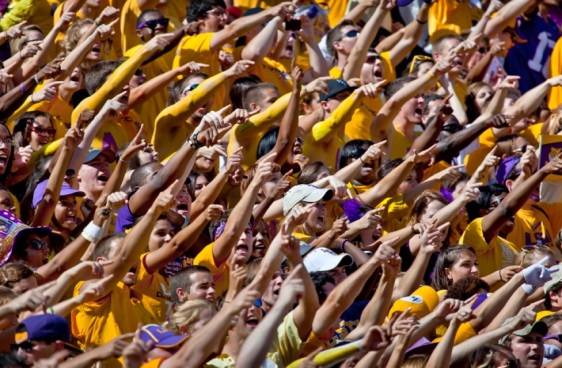 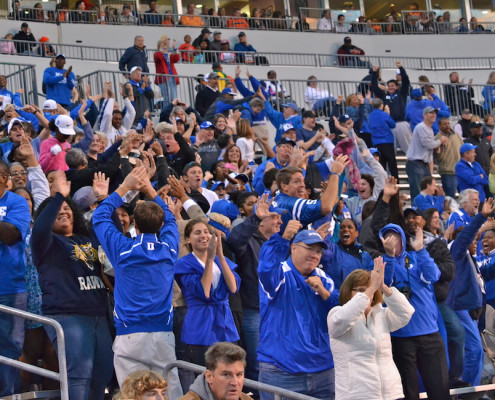 Student Section
Parent Section
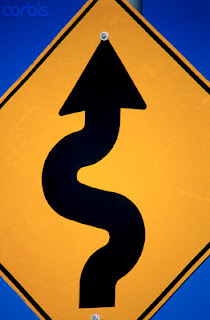 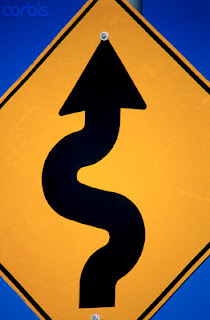 Challenges

The Message
Lack of Education
Lack of Attention
Administrator Buy In
League Cooperation
Media
Goals: League and School

School Spirit
Positive Rivalries
Home Field/Court    Advantage
Integration: 	Fans, Cheer Squad and Band
Interleague Cooperation
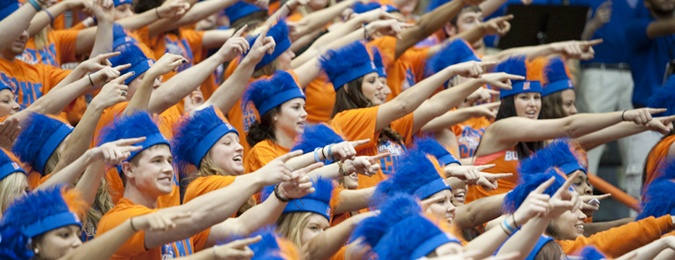 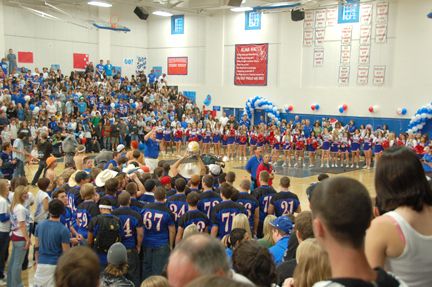 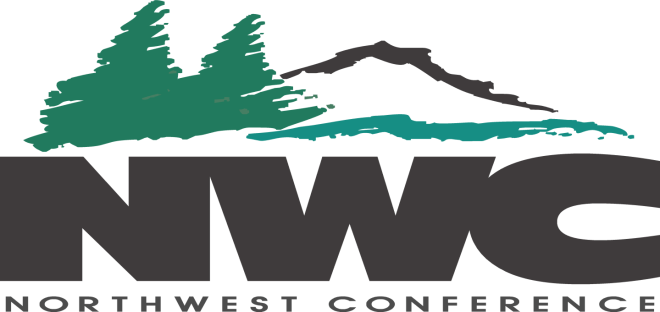 League Level
 

Clearly Defined ExpectationsLeague Constitution

Sportsmanship Coordinator
Sportsmanship Committee
“Just Play Fair” – Leaders in Sportsmanship	
Northwest Conference Sportsmanship Forum

WOA Education/Cooperation

Student Government/Groups
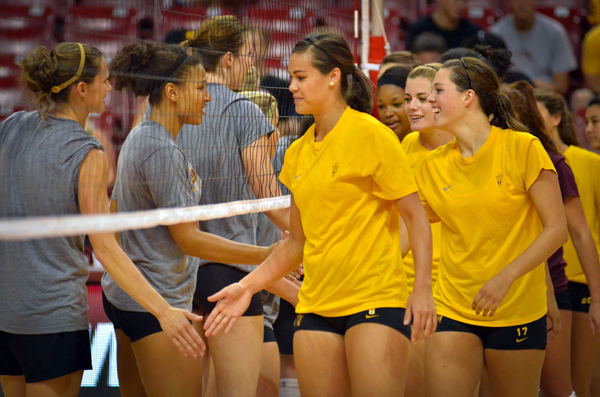 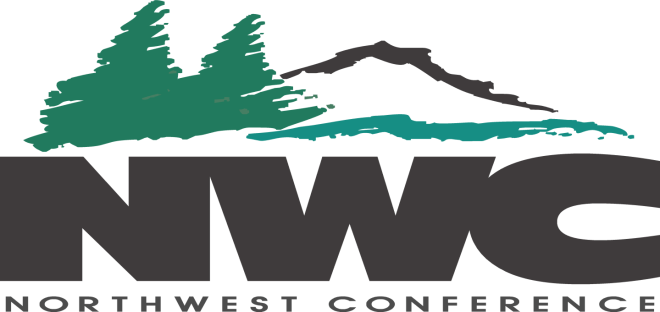 Northwest Conference Sportsmanship Program 
“Leaders in Sportsmanship”
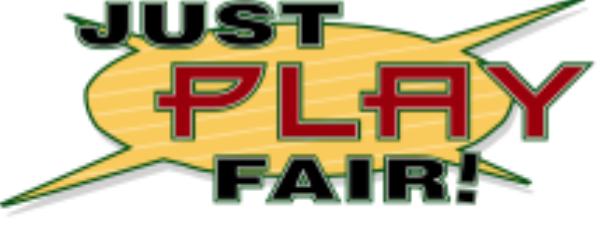 Northwest Conference Sportsmanship Forum

Goal: To develop and implement a positive league sportsmanship model. Our ultimate goal is to emphasize positive sportsmanship and character within the overall framework of the public and private school mission.
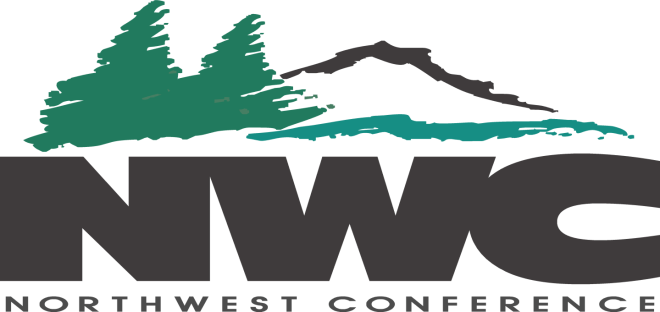 League Level
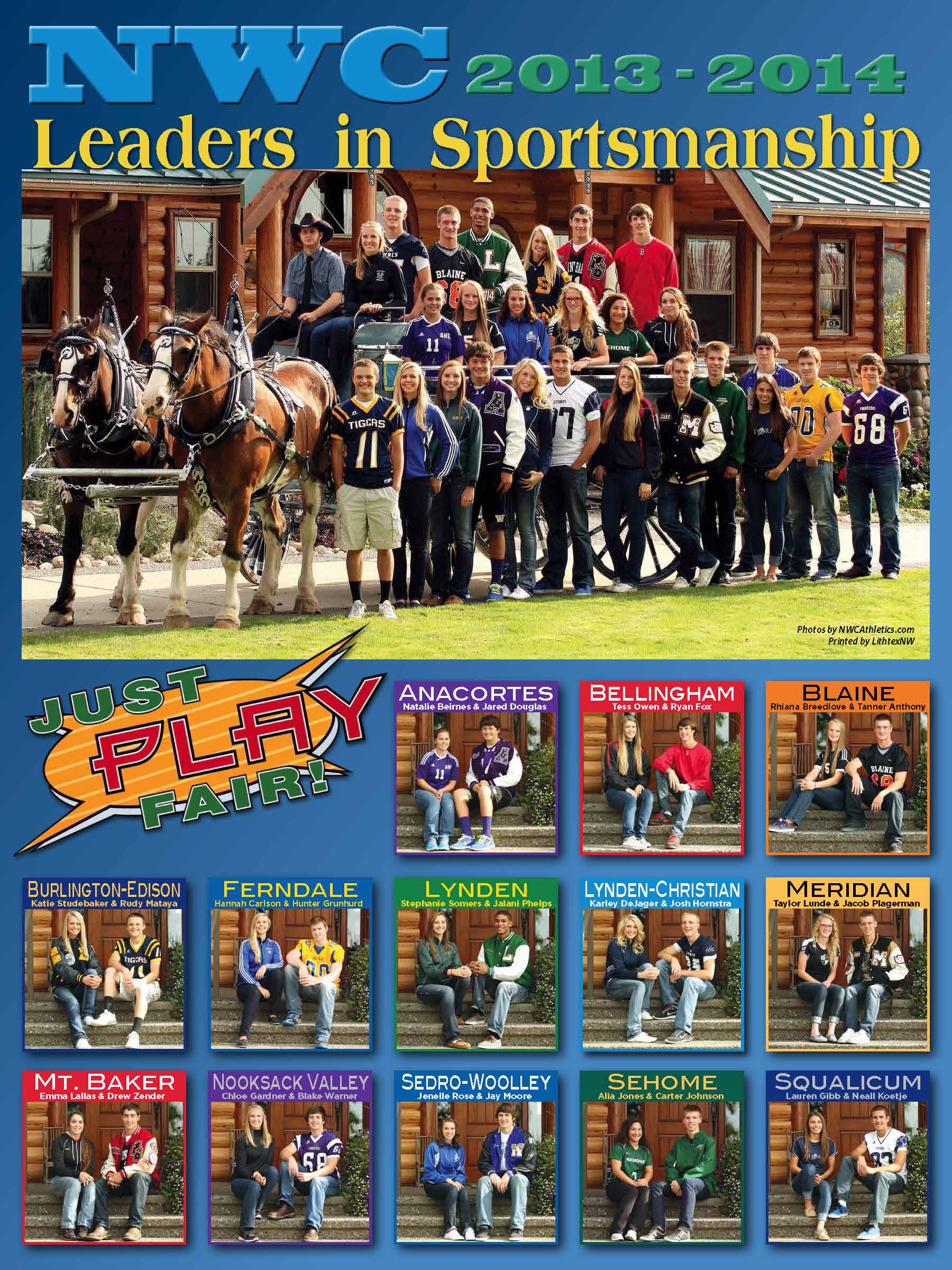 Poster Photo Shoot

Recognition Luncheon

T-Shirt

Certificate
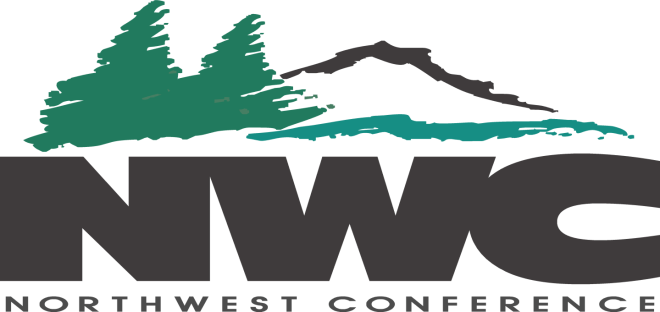 Welcome to the 2015-16Northwest Conference Sportsmanship Forum




One [person] practicing good sportsmanship is far better than 50 others preaching it.Knute K. Rockne
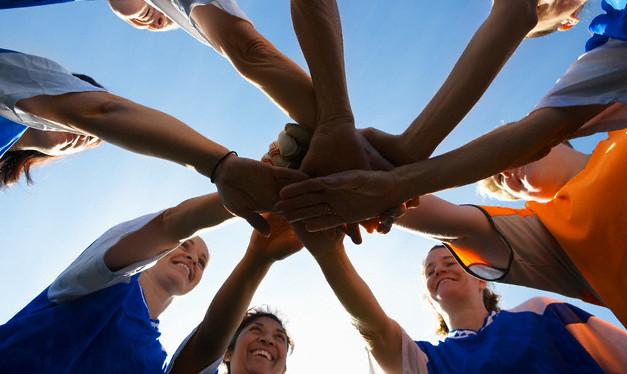 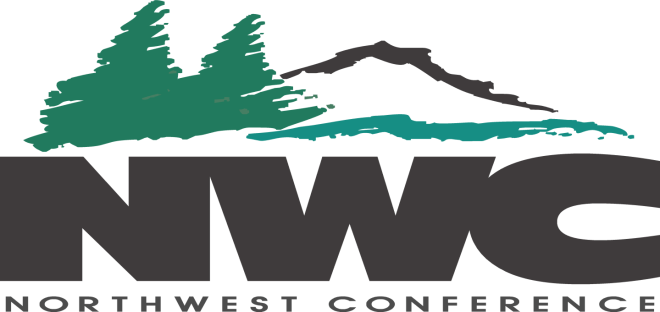 Purpose of the Northwest Conference Sportsmanship Forum:
To develop and implement a positive league sportsmanship model. Our ultimate goal is to emphasize positive sportsmanship and character within the overall framework of the public and private school mission.
Why you!?!
You were selected to attend because of your potential as a student leader. In addition, you were selected to assist in building upon and continuing the positive sportsmanship tradition of the NWC.
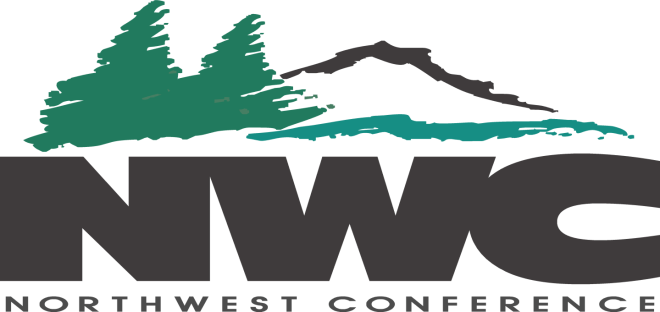 Northwest Conference Sportsmanship Program
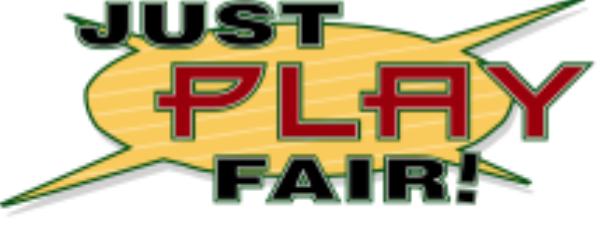 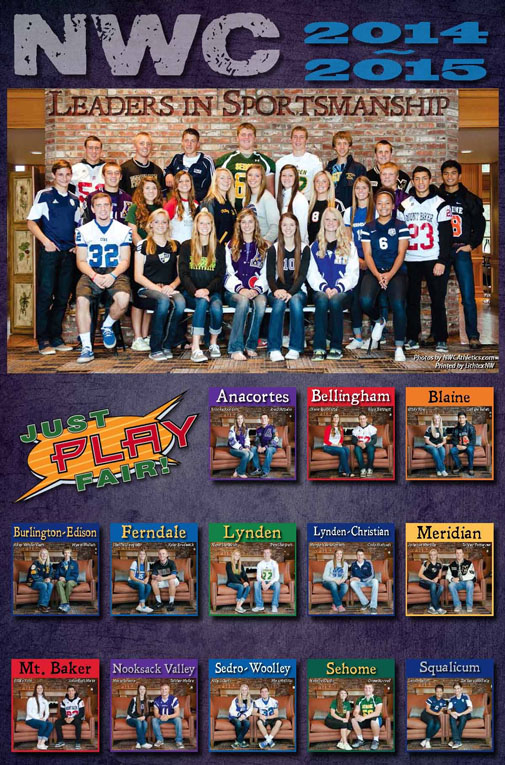 “Leaders in Sportsmanship”
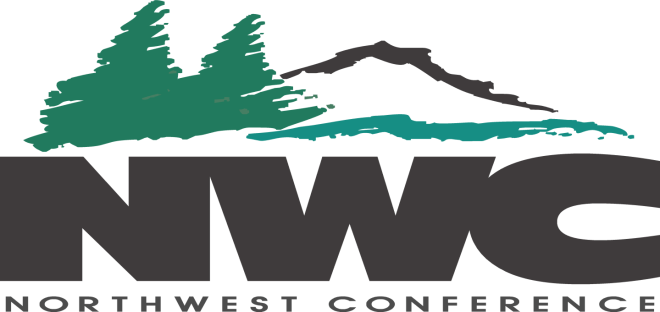 Northwest Conference Sportsmanship Program
Northwest Conference Sportsmanship Forum

Goal: To develop and implement a positive league sportsmanship model. Our ultimate goal is to emphasize positive sportsmanship and character within the overall framework of the public and private school mission.
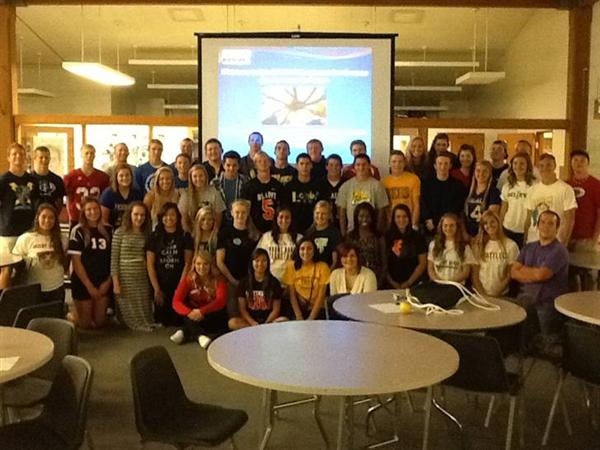 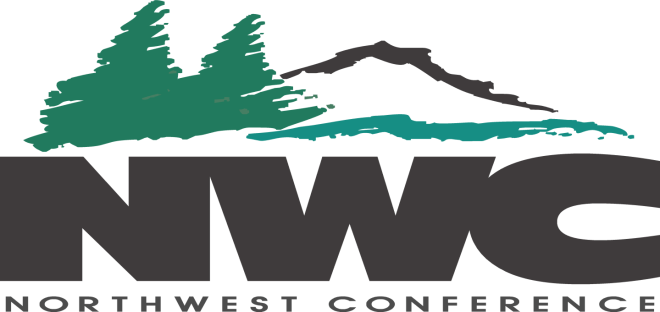 “Winning isn’t everything. It’s the only thing.”  Vince Lombardi 1965
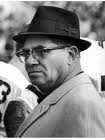 Won five NFL titles 
Won Super Bowls I and II
Current Super Bowl trophy  named in his honor
“I wish to [heck] that I’d never said [that] thing….I meant the effort…I meant having a goal. I sure as [heck] didn’t mean for people to crush human values and morality.”
Vince Lombardi 1970
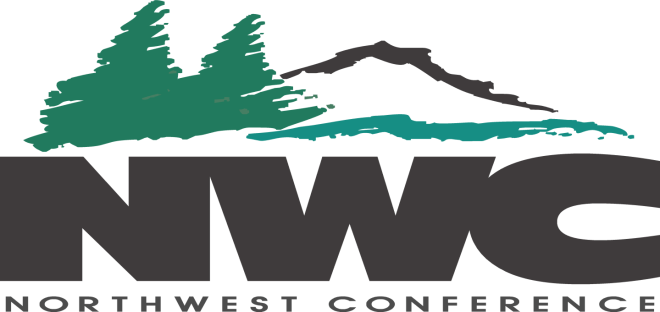 The Challenge
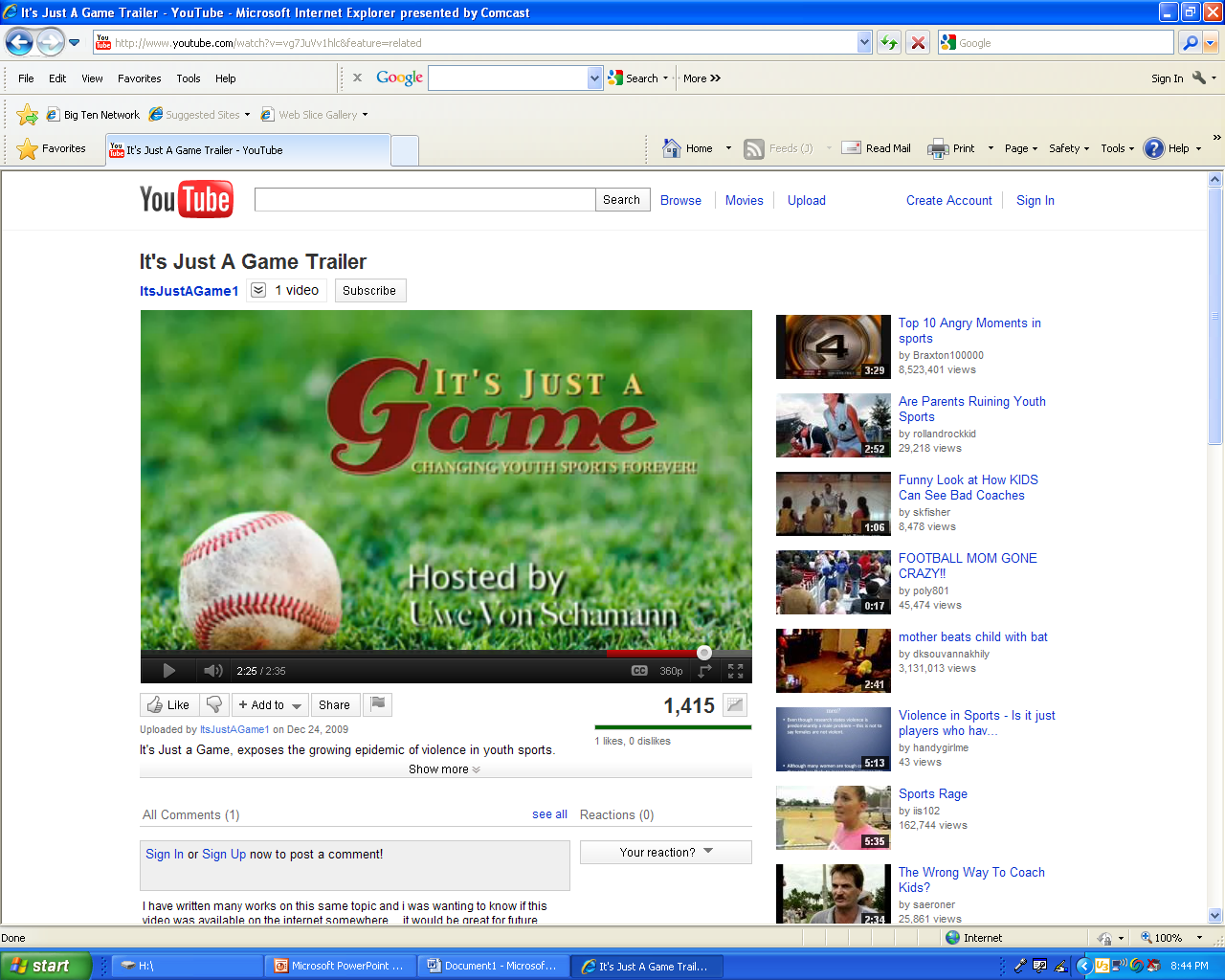 [Speaker Notes: http://www.youtube.com/watch?v=vg7JuVv1hlc&feature=related]
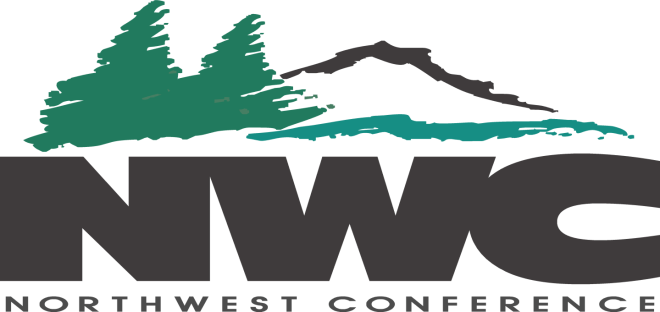 Constituents
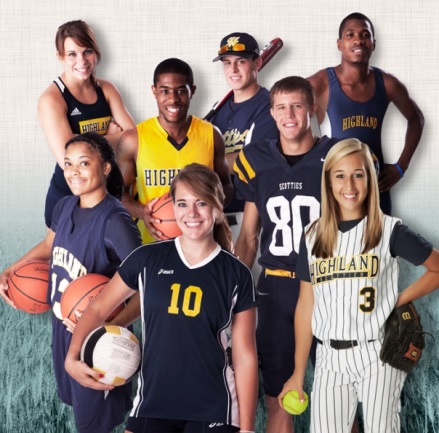 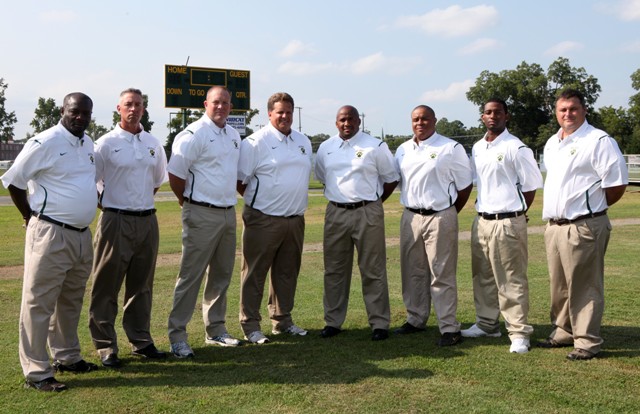 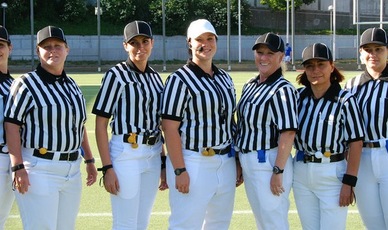 Coaches
Officials
Athletes
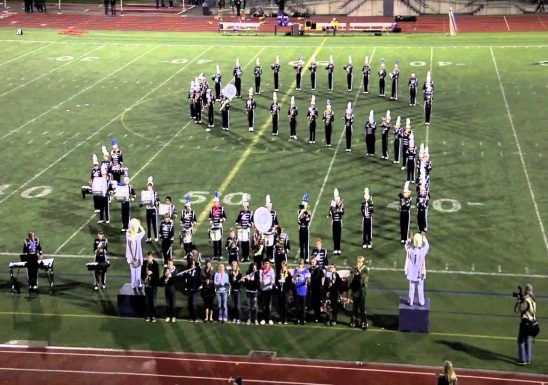 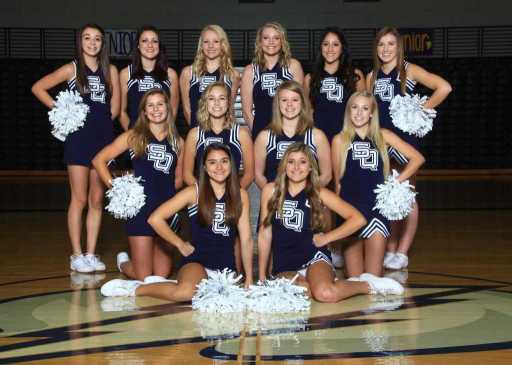 Sportsmanship
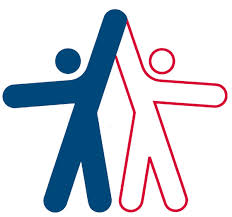 Band
Cheer
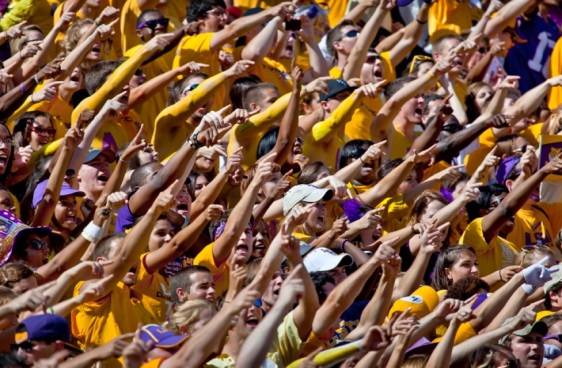 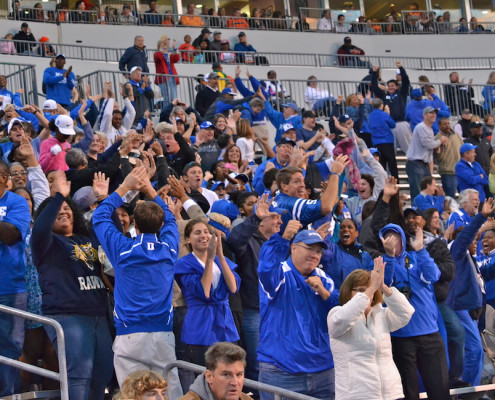 Student Section
Parent Section
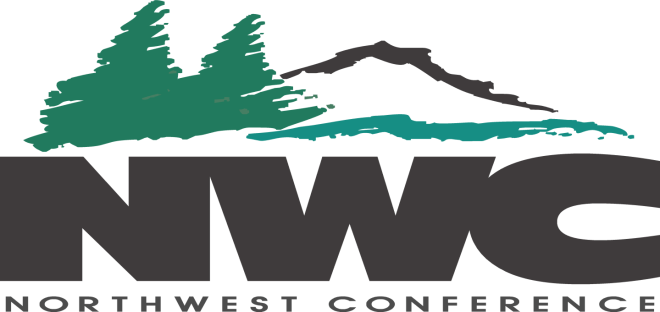 Northwest Conference Sportsmanship Program
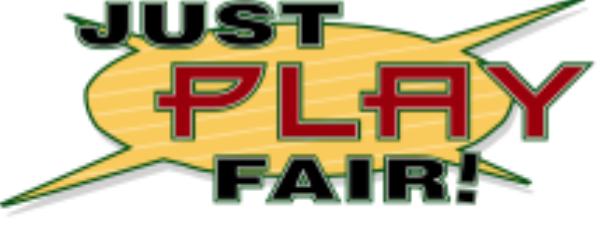 The Northwest Conference is strongly committed to sportsmanship and responsible behavior of participants, coaches, cheerleaders, spectators, students and adults, from all member schools.  Although many people display appropriate behavior, it is important to teach and re-emphasize sportsmanship and responsible behavior as part of an ongoing program.
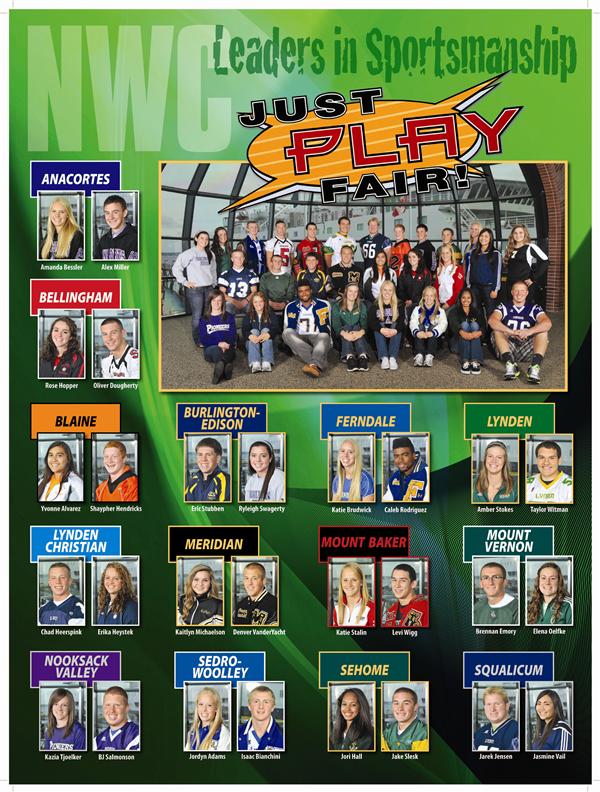 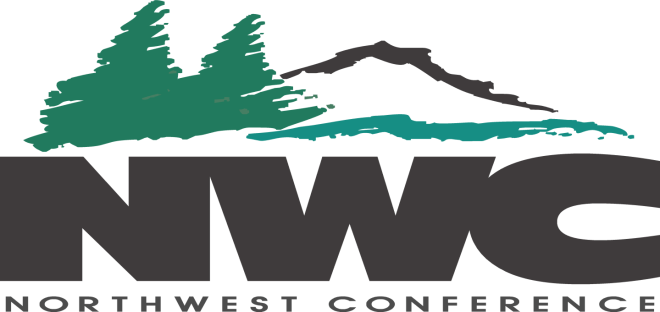 Development Phase One:
How do we define sportsmanship?
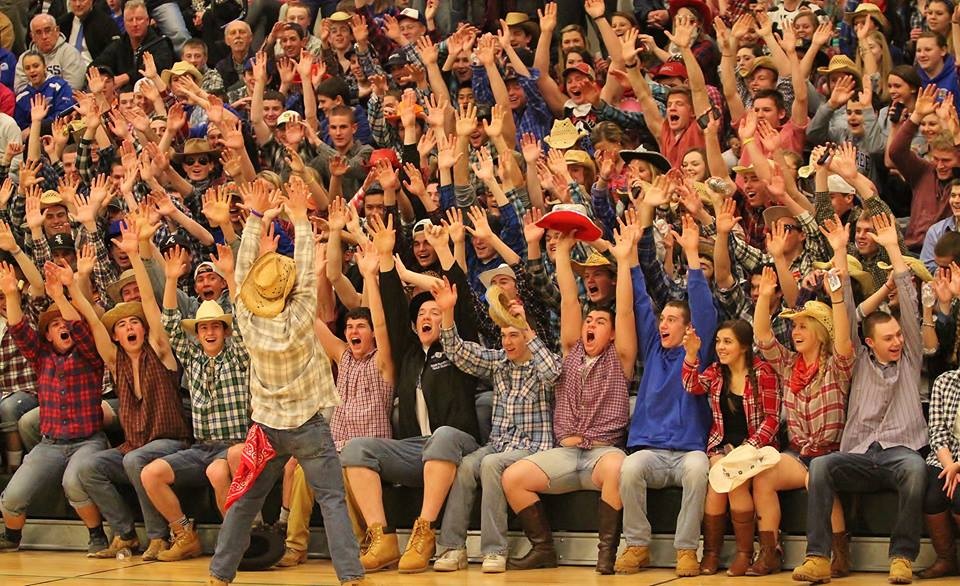 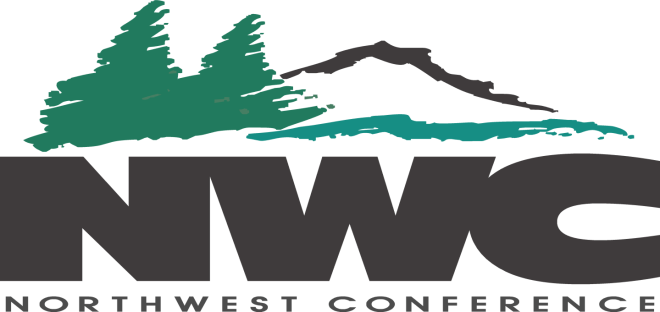 “Weakness of attitude becomes weakness of character.”  Albert Einstein
Foundations of the NWC Sportsmanship Model

Character Driven

Integrity
Respect
Maturity
Enthusiasm
Responsibility and Accountability
Victory with Honor-Defeat with Dignity
Commitment to Community
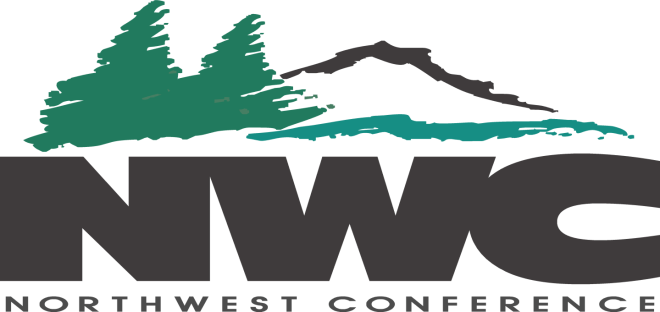 When Athletes “Get It”
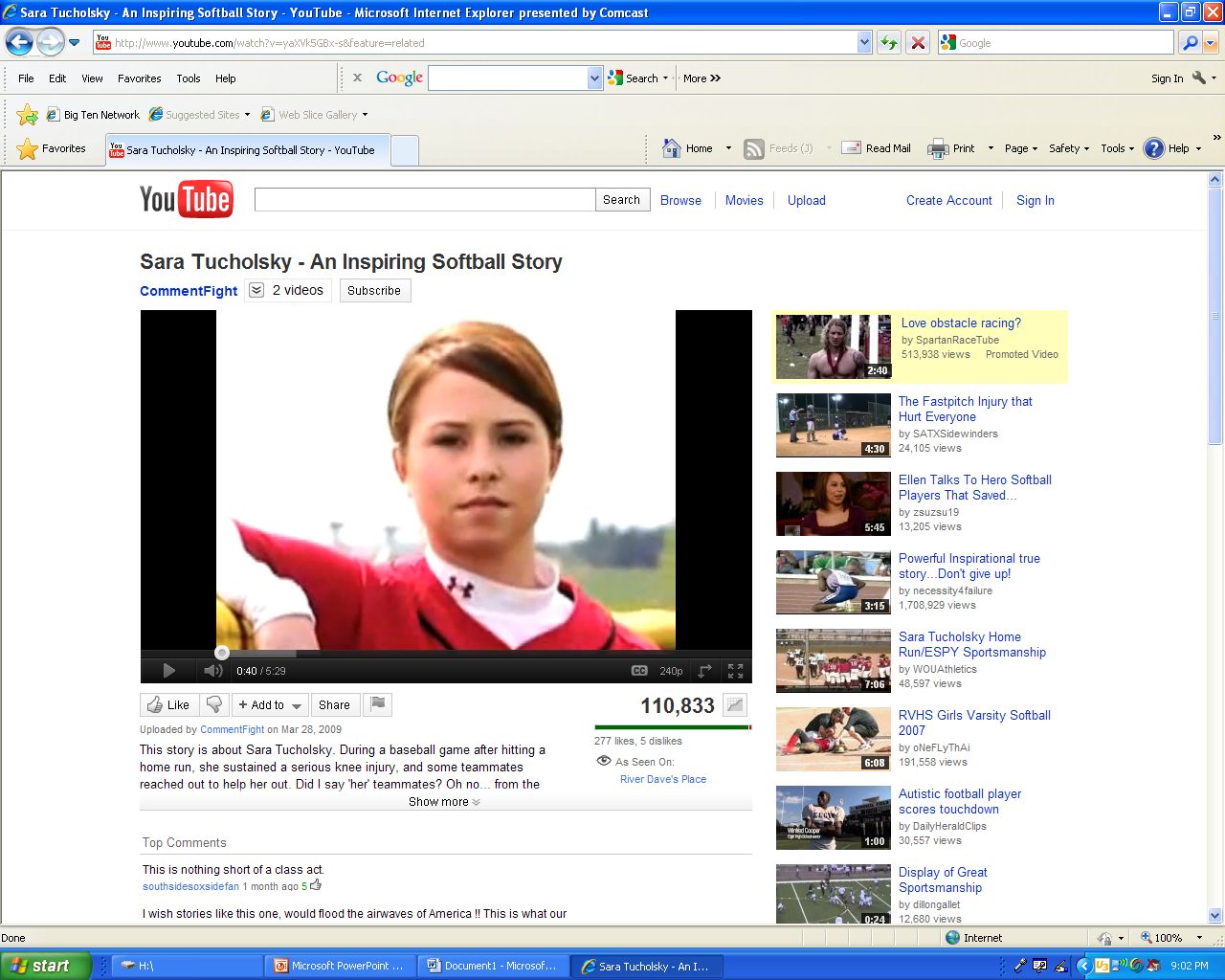 [Speaker Notes: http://www.youtube.com/watch?v=yaXVk5GBx-s&feature=related]
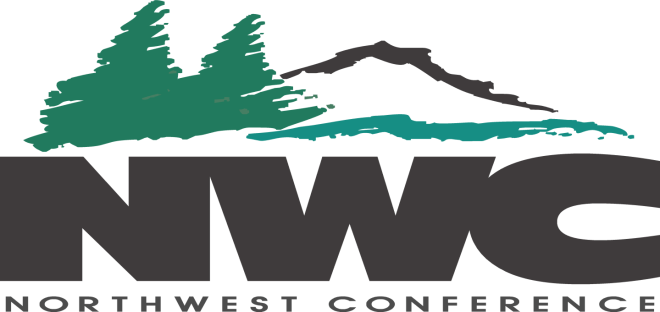 Development Phase Two:
Identify coaches, athletes or fans (at any level) that you have observed demonstrating good or bad character and/or sportsmanship.
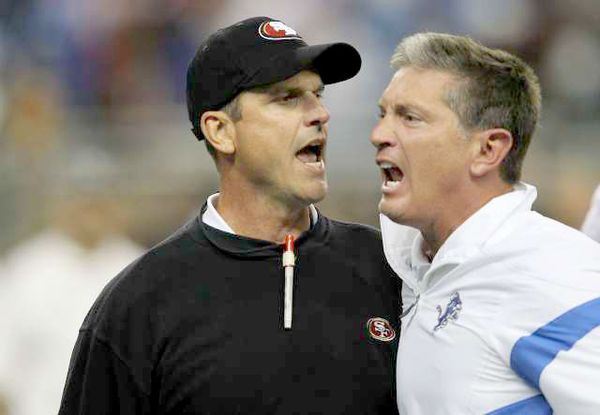 Describe specific actions that caused you to think that their behavior was positive or negative. 
What character traits are exemplified by these actions? 
What was the impact on your school?
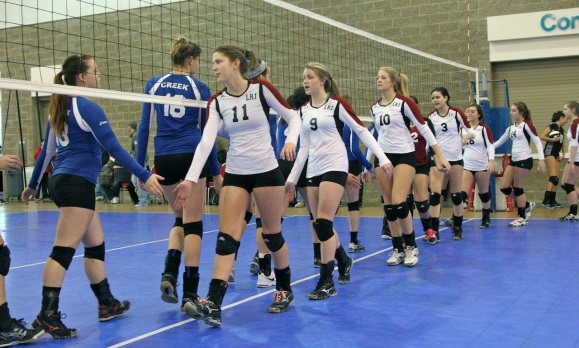 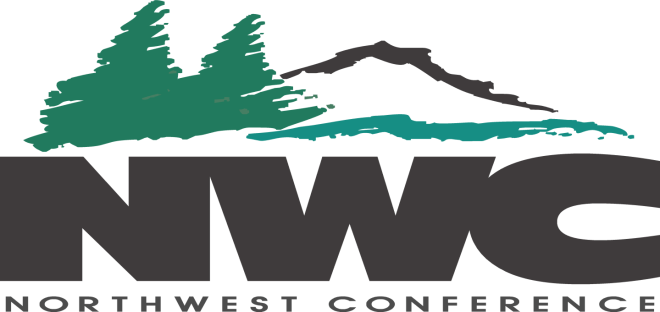 When Coaches, Athletes and Fans “Get It”
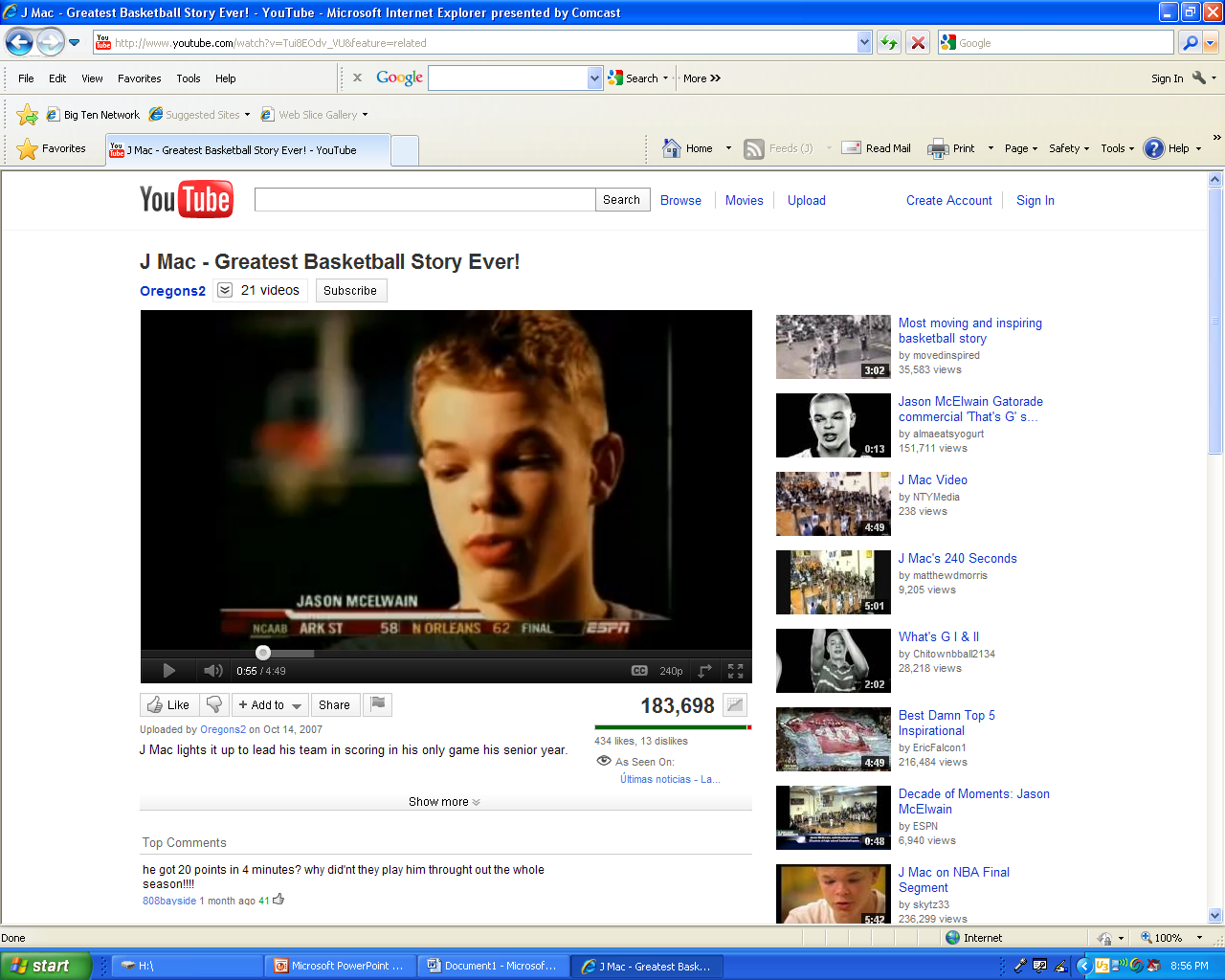 [Speaker Notes: http://www.youtube.com/watch?v=Tui8EOdv_VU&feature=related]
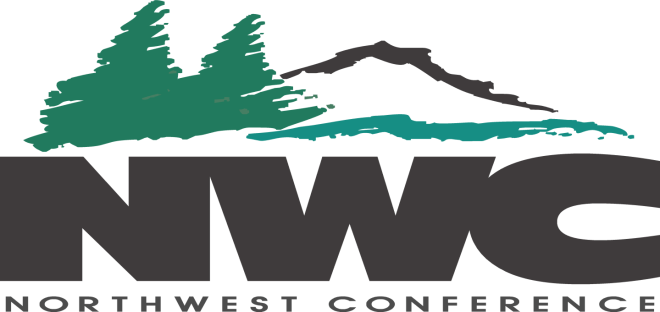 Development Phase Three:
As a high school athletic director, you have been asked to make the argument that learning about character and sportsmanship in sports is an important objective of your school’s athletic programs. Outline for parents and community members the points to include in your presentation. (Source: NFHS)
Explain why this is an essential part of your entire athletic program. 
How do athletes benefit? 
What is the benefit for your school?
What is the benefit for your community?
What is your recommendation on how schools could build character and promote a sportsmanship program?
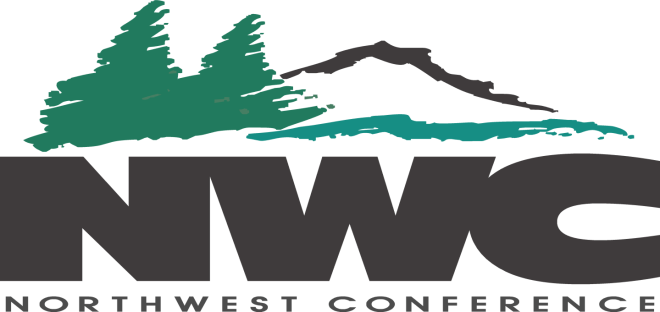 “The strength of the group is the strength of the leaders.”
Vince Lombardi
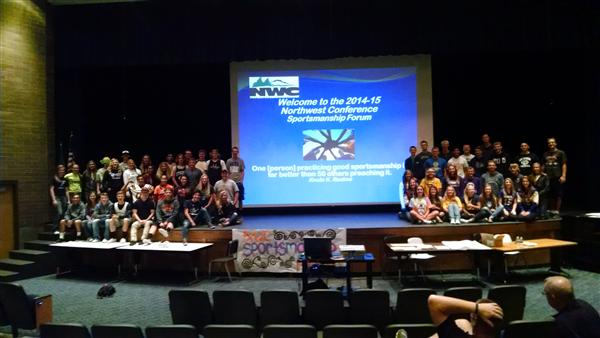 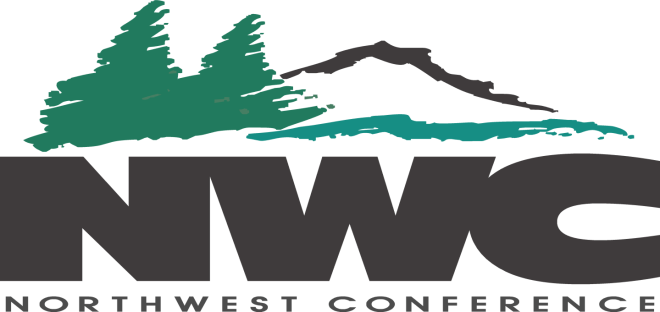 Development Phase Four:
Evaluate Your School
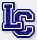 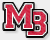 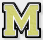 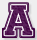 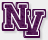 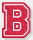 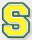 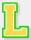 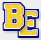 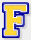 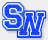 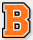 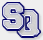 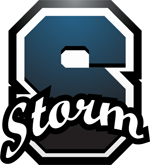 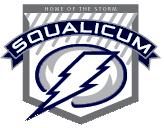 School Level


Education-Point of Emphasis
Coaches Preseason Meetings
Team Preseason Meetings
Parent Preseason Meetings
Storm Soldiers
Cheer Squad
Band
Game Management - Administrator Buy In
Culture of Excellence
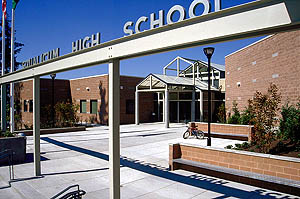 Sportsmanship Ideasfor Your League







Patrick Brown, ADSqualicum High School | NW Conference
patrick.brown@bellinghamschools.org
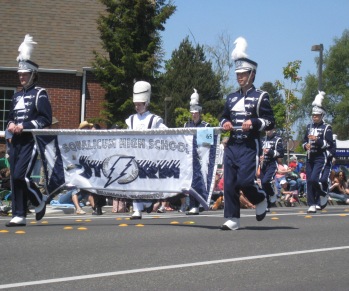 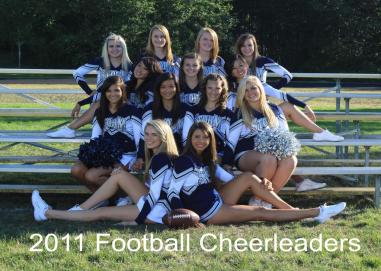 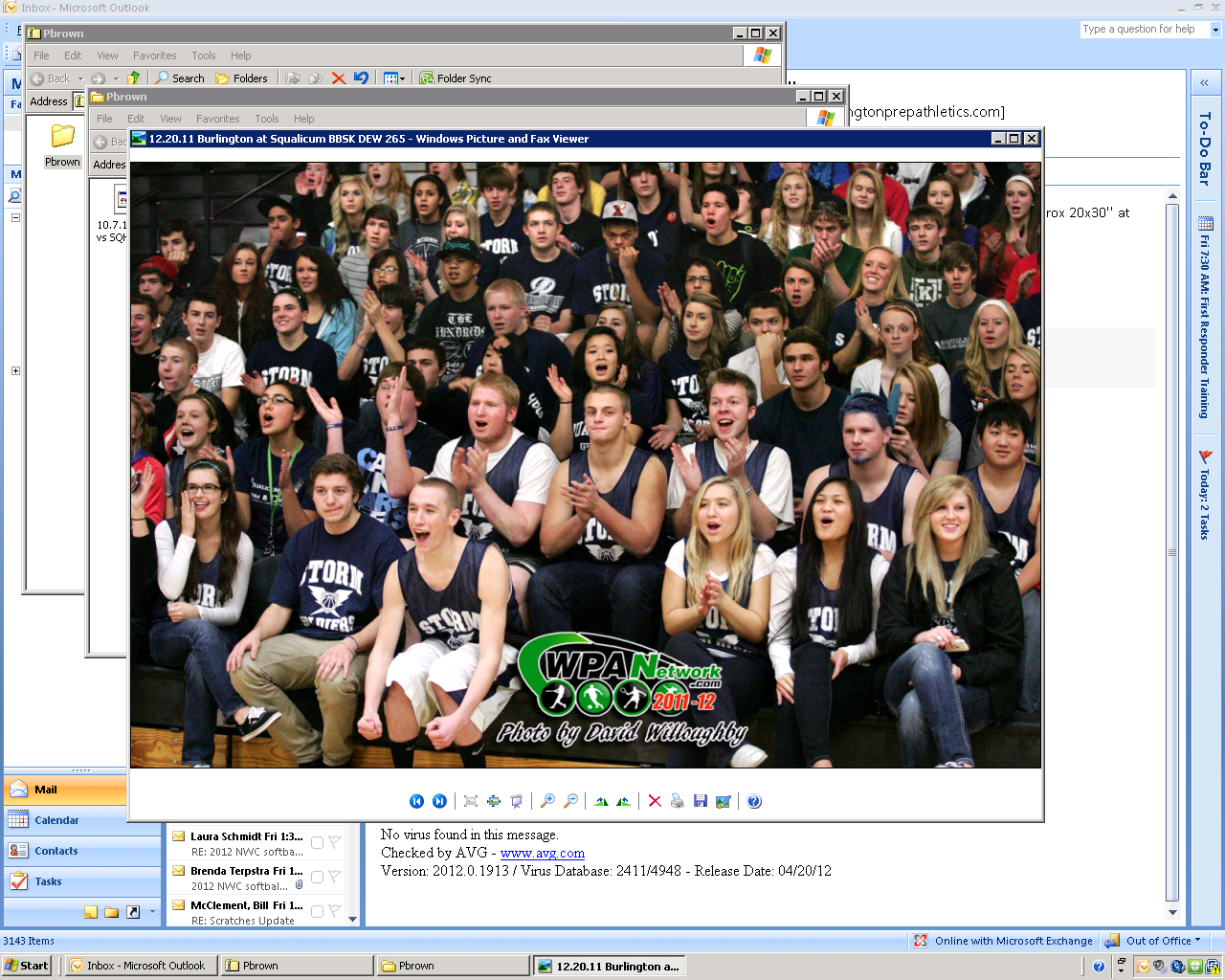 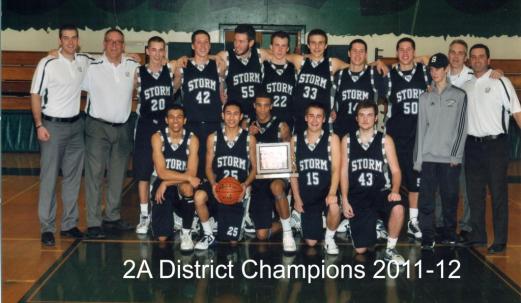